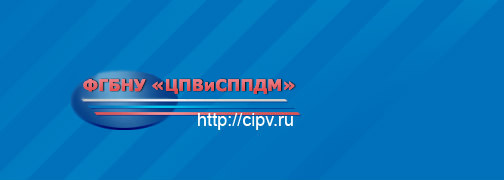 Центр исследования проблем воспитания, формирования здорового образа жизни, профилактики наркомании и социально-педагогической поддержки детей и молодежи
Предупреждение ситуаций насилия в школе как необходимое направление деятельности специалистов системы образования России
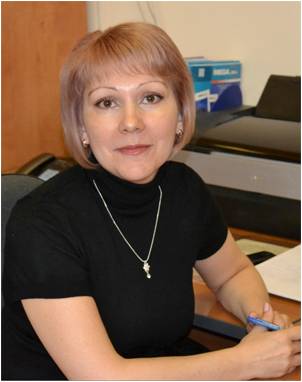 Райфшнайдер Татьяна Юрьевна, кандидат психологических наук,заместитель директора по научной работе 
ФГБНУ «ЦПВиСППДМ», 
127055, г.Москва, ул.Тихвинская, д. 39, стр. 25, тел./факс +7(499) 973-55-86, cipv@yandex.ru,
http://cipv.ru
ежегодно в России насилию в той или иной форме подвергаются в среднем до 30 % молодых людей в возрасте от 14-24 лет
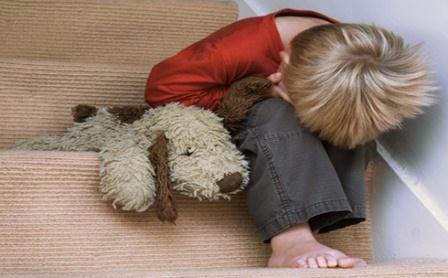 Примерно треть всех случаев приходится на насилие в семье.
Пятая часть от общего числа всех случаев насилия над детьми и подростками, приходится на насилия, совершаемые в школе.
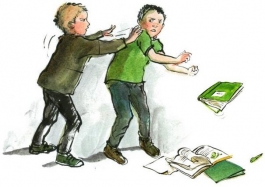 Самые распространенные виды насилия в школе:
эмоциональное насилие (оскорбления, необоснованные обвинения, угрозы и т.д.), составляют примерно половину общего числа всех форм насилия над детьми и подростками, происходящего в школе;
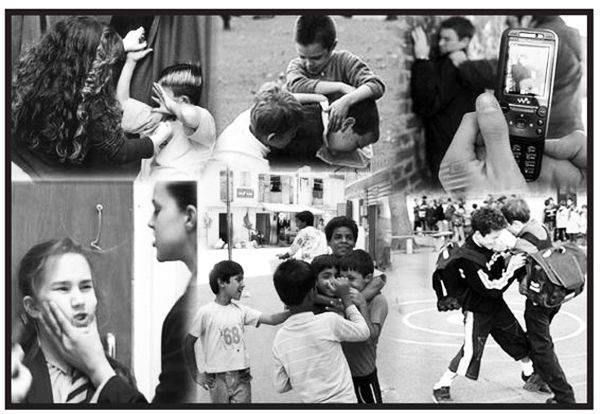 физическое насилие (побои, ограничение свободы и др.), составляющее около 16 %;
в последнее время участились случаи травли детей и подростков с использованием мобильных телефонов, Интернета, или иных электронных устройств, получившее название – кибербуллинг.
субъекты насильственных действий:
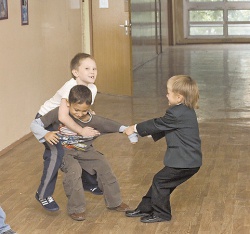 Представители национальных меньшинств

Дети с ограниченными возможностями здоровья, дети-инвалиды

Обучающиеся с девиантным поведением 

Одаренные дети

Обучающиеся с ВИЧ (или затронутые проблемой ВИЧ)
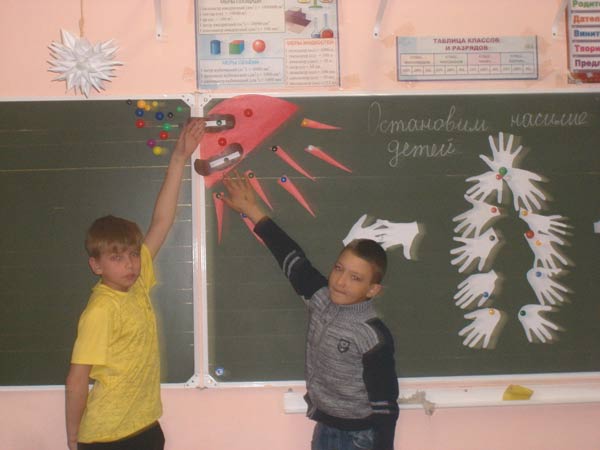 в последнее время проблема насилия в отношении несовершеннолетних стала подниматься на правительственном уровне
В Национальной стратегии действий в интересах детей на 2012-2017 гг., утвержденной Указом Президента РФ № 761 от 01.06.2012г., говорится о необходимости обеспечения комплексной профилактики негативных явлений в детской среде, предотвращения насилия в отношении несовершеннолетних, в том числе с использованием информационно-телекоммуникационных сетей.
Во ФГОС начального общего образования (приказ Минобрнауки России от 6 октября 2009 г. № 373) и ФГОС основного общего образования (приказ Минобрнауки России от 17 декабря 2010 г. № 1897) заложены требования создания комфортной развивающей образовательной среды, а также  гарантируются охрана и укрепление физического, психологического и социального здоровья обучающихся.
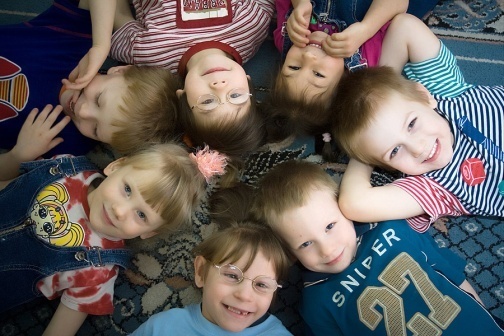 25 октября 2007 г. в городе Лансароте (Испания) Советом Европы принята Конвенция о защите детей от сексуальной эксплуатации и сексуального насилия (Лансаротская конвенция).
1 октября 2012 г. - Россия присоединилась к Конвенции Совета Европы о защите детей от сексуальной эксплуатации и сексуального насилия.
15 октября 2012 г. – Распоряжение Правительства Российской Федерации №1916-р «План первоочередных мероприятий до 2014 года по реализации важнейших положений Национальной стратегии действий в интересах детей на 2012-2017 годы» (п.55).
17 мая 2013г. – Федеральный закон Российской Федерации от №76-ФЗ «О ратификации Конвенции Совета Европы о защите детей от сексуальной эксплуатации и сексуальных злоупотреблений».
Единство профилактического пространства:
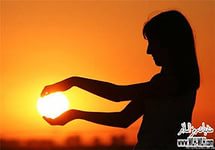 объединение всех направлений профилактического влияния;
целостный подход к человеку, смещение на рассмотрение целостной ситуации развития ребенка в контексте его связей и отношений с другими;
соотношение субъективных и объективных факторов в становлении и развитии личности;
приоритет потребностей и ценностей развития личности ребенка, максимальный учет индивидуальных особенностей обучающихся;
обеспечение психического и психологического здоровья детей, организация психологической помощи различным контингентам обучающихся;
формирование и развитие потенциала личности на основе отношений понимания, доверия, любви и творчества;
самоопределение, самоактуализация и самореализация через сотрудничество взрослого и ребенка;
создание условий, обеспечивающих личностный рост как развитие ценностных отношений личности к миру, к людям, к самому себе.
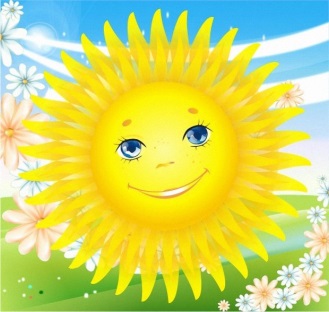 Основные подходы
Системный подход - предусматривает рассмотрение данного процесса с точки зрения комплексной системы. Необходимость рассмотрения процесса профилактического образования в единстве со средой. 
Комплексный подход - решение задач различными средствами и технологиями с использованием психологических, педагогических, медицинских, социологических и иных аспектов. 
Компетентностный подход используется для определения набора необходимых компетенций специалистов, участвующих в процессе профилактического образования. 
Личностно-ориентированный подход – обусловлен необходимостью учета индивидуальных особенностей целевых групп.
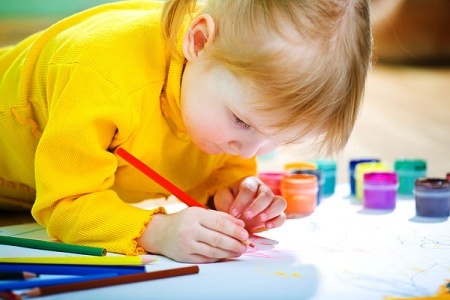 Сайт  www.cipv.ru
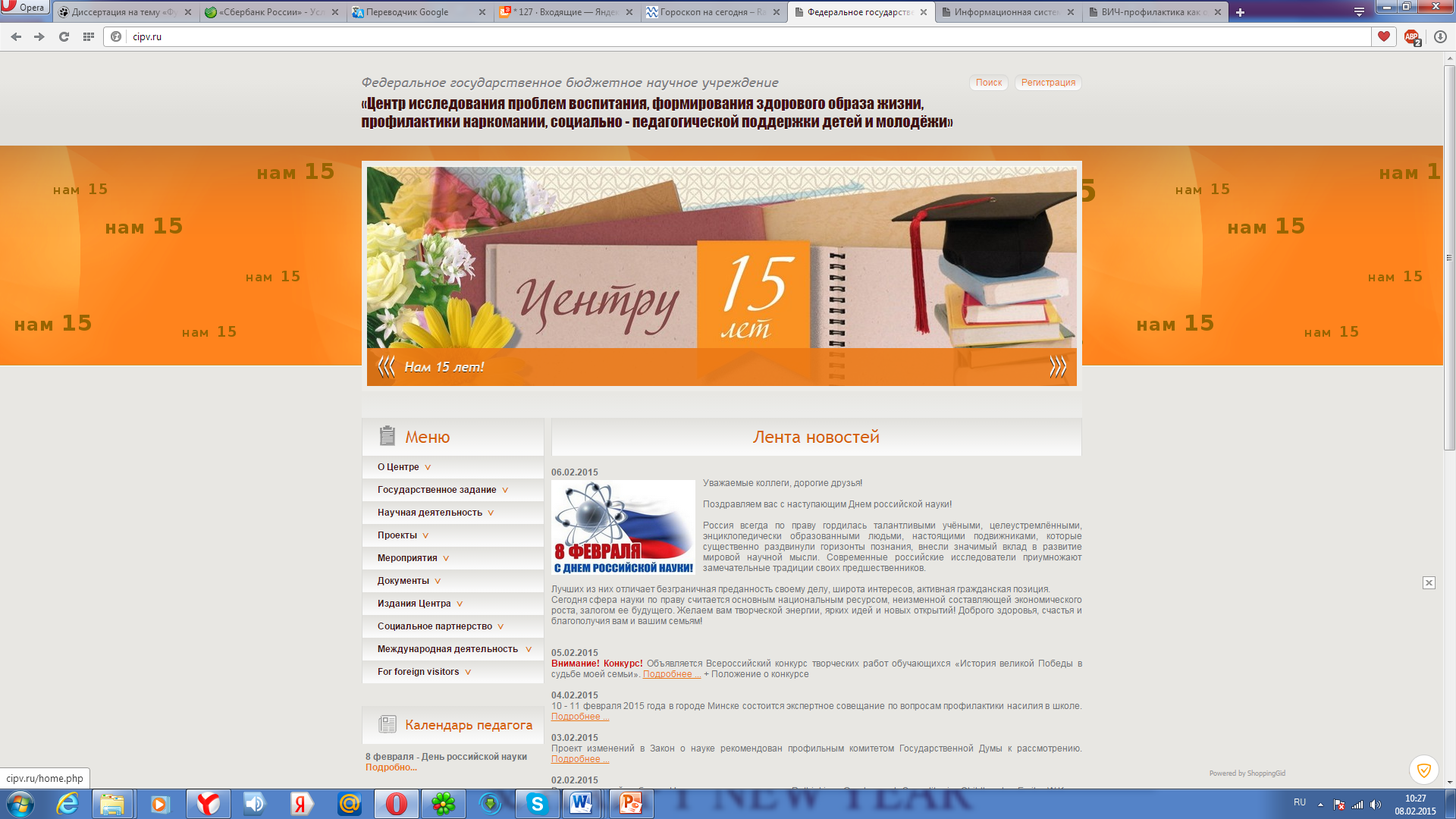 Специализированные страницы на сайте cipv.ru
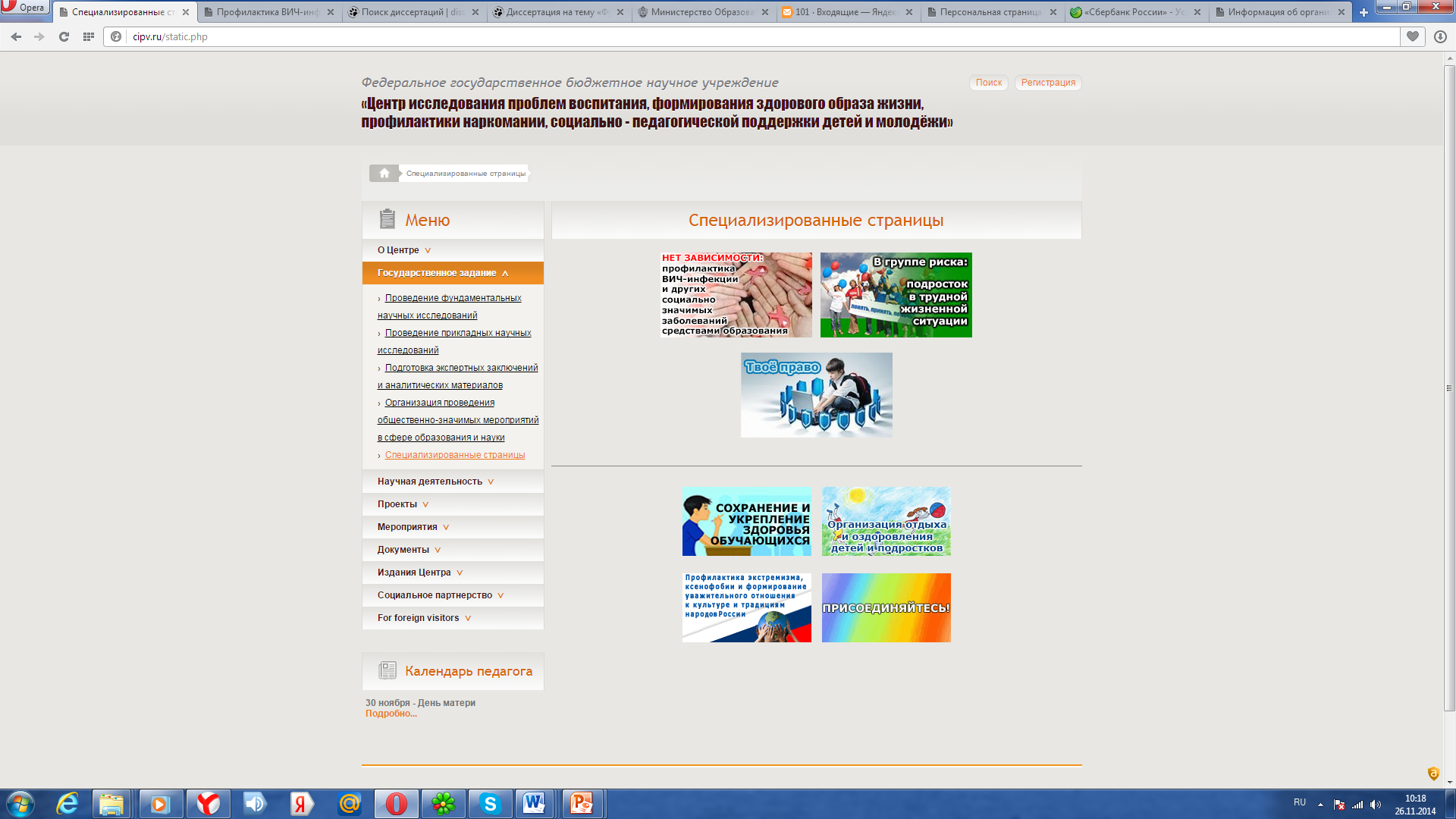 На сайте также представлены издания Центра
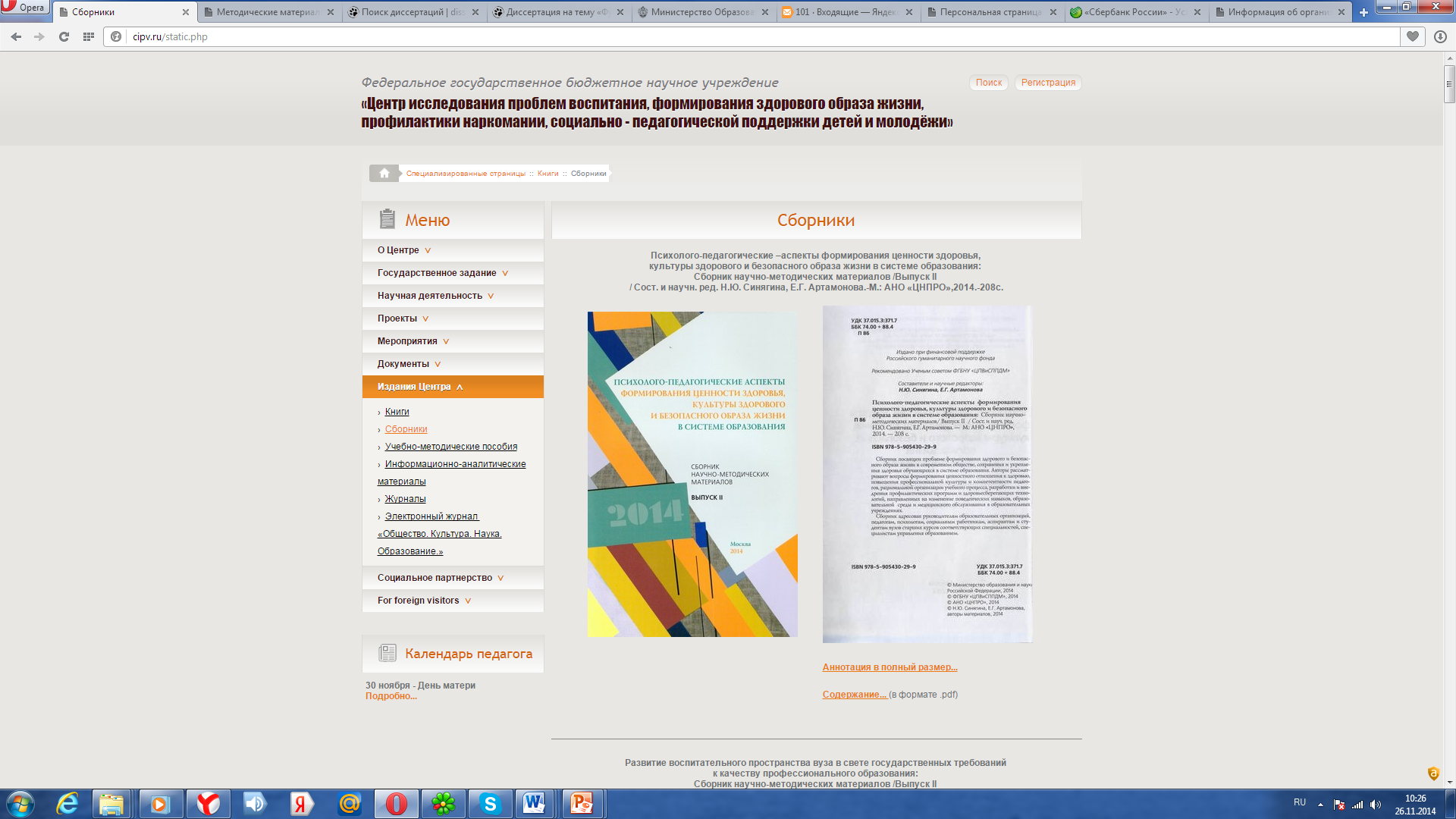 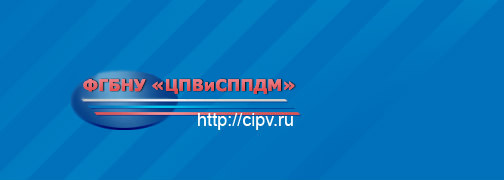 Центр исследования проблем воспитания, формирования здорового образа жизни, профилактики наркомании и социально-педагогической поддержки детей и молодежи
СПАСИБО ЗА ВНИМАНИЕ!
Райфшнайдер Татьяна Юрьевна, кандидат психологических наук,заместитель директора по научной работе 
ФГБНУ «ЦПВиСППДМ», 
127055, г.Москва, ул.Тихвинская, д. 39, стр. 25, тел./факс +7(499) 973-55-86, cipv@yandex.ru,
http://cipv.ru
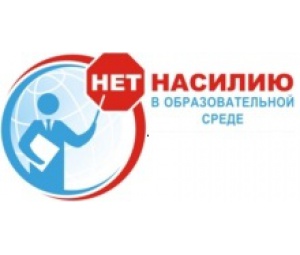